Meteoalarm CAP Topics
Import & Export with Common Alerting Protocol
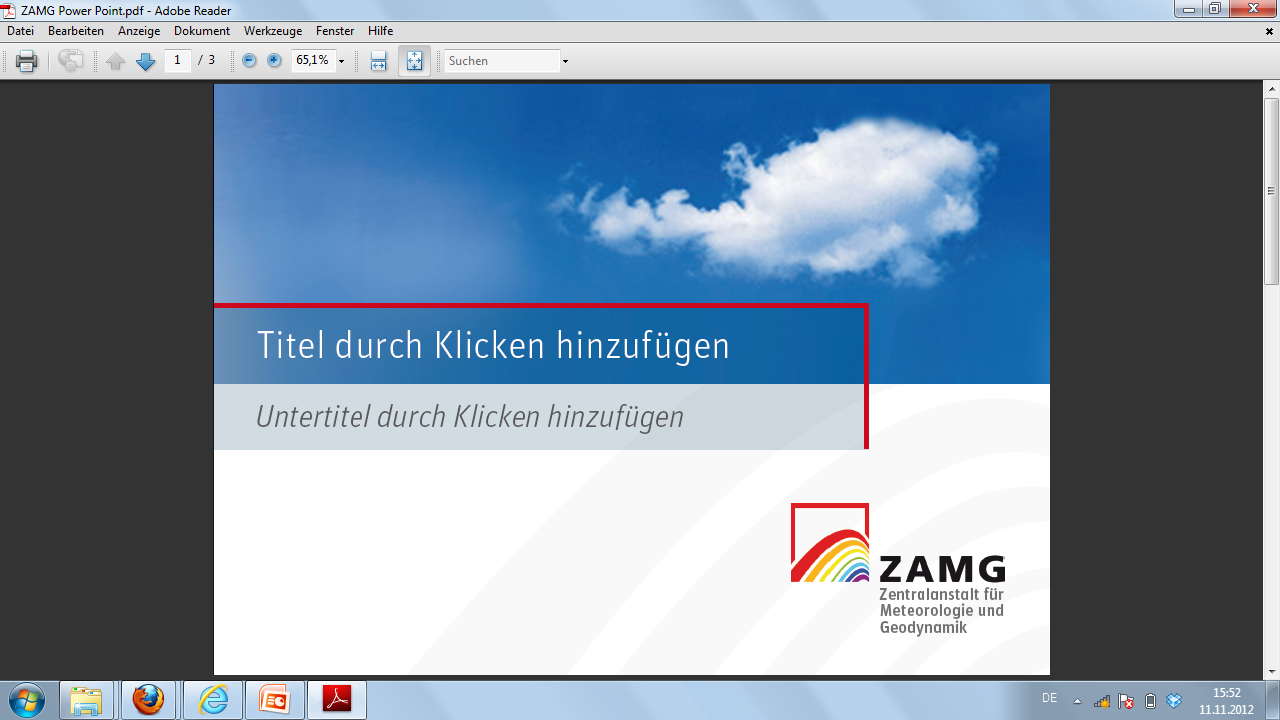 Definition of warnings  (ISDR)
What is a warning?
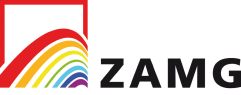 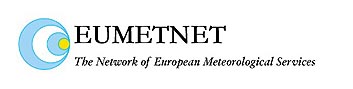 Zentralanstalt für
Meteorologie und
Geodynamik
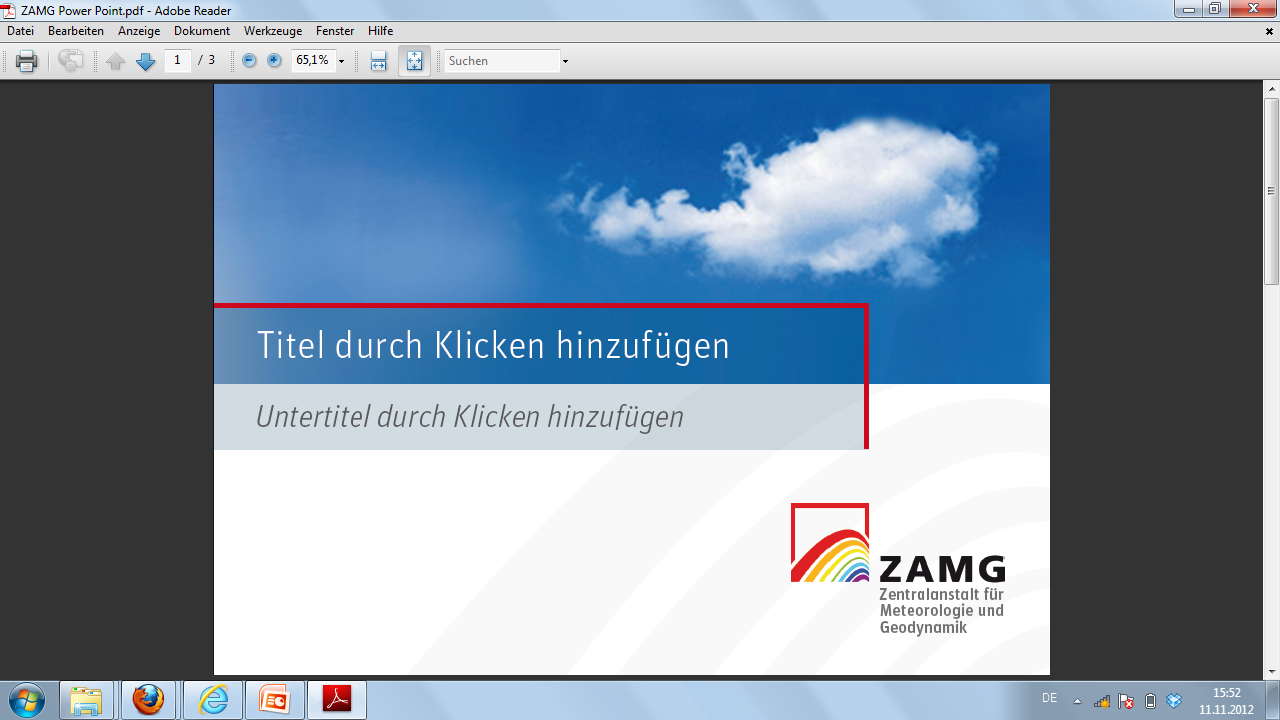 Definition of warnings  (ISDR)
What is a warning?

Tangible and understandable description of an expected 
damage scenario
         + 
a clear advice what to do
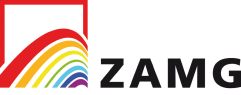 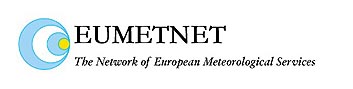 Zentralanstalt für
Meteorologie und
Geodynamik
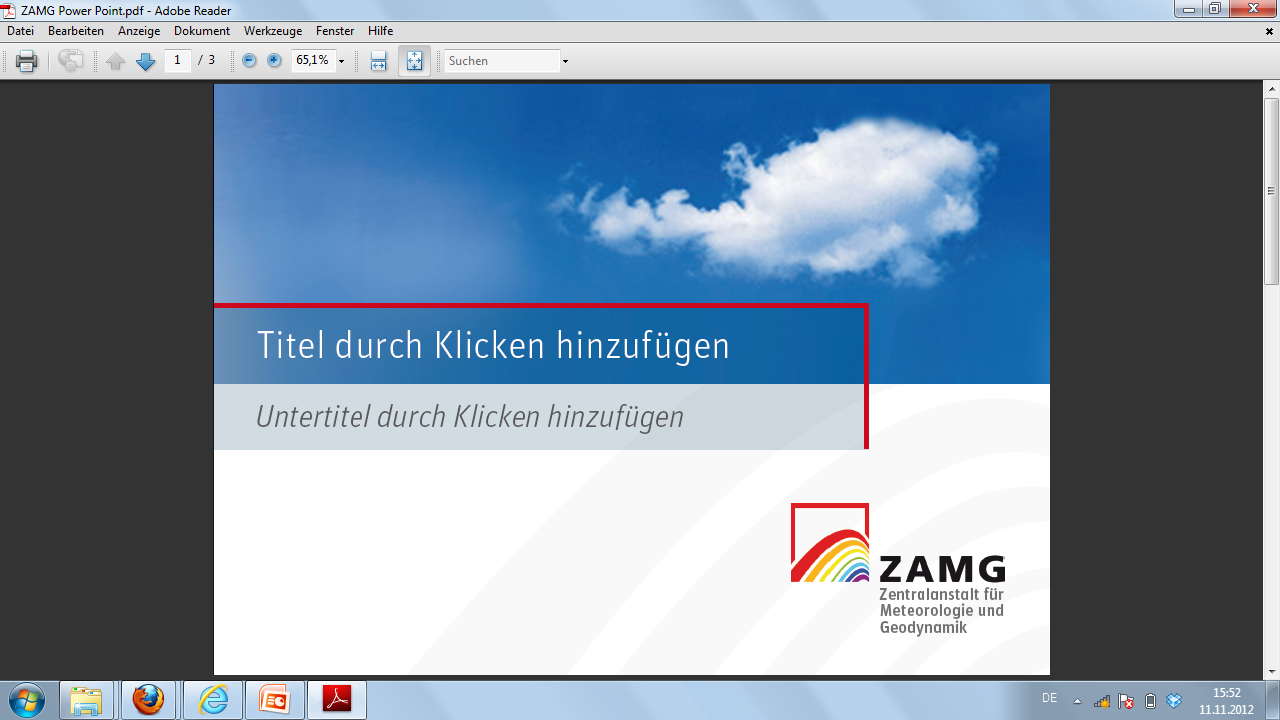 Warnings – From science to the user
Flow of information –real world
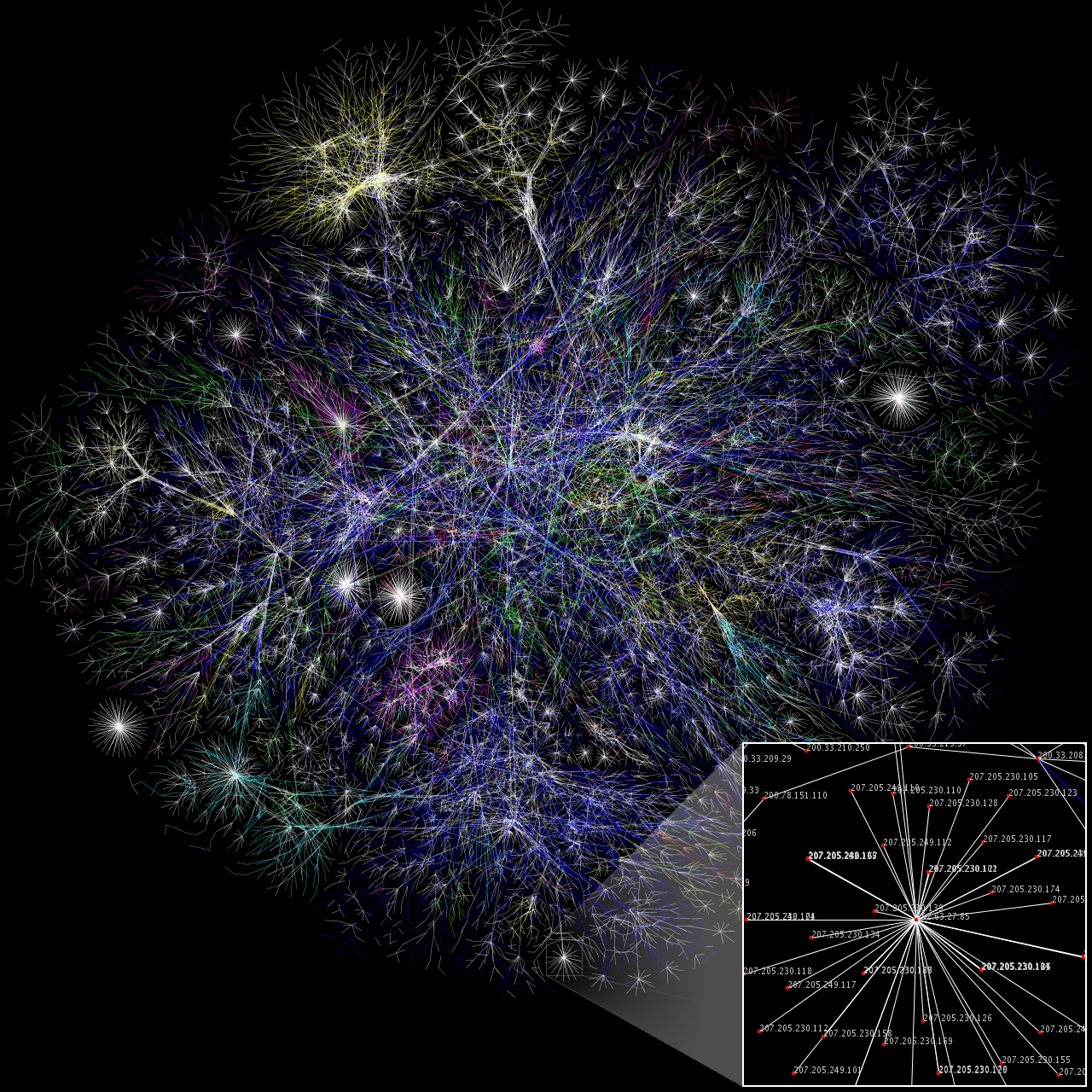 User types:



Responsible 
authorities
Individuals
Companies
. . . . .
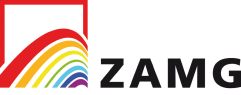 Zentralanstalt für
Meteorologie und
Geodynamik
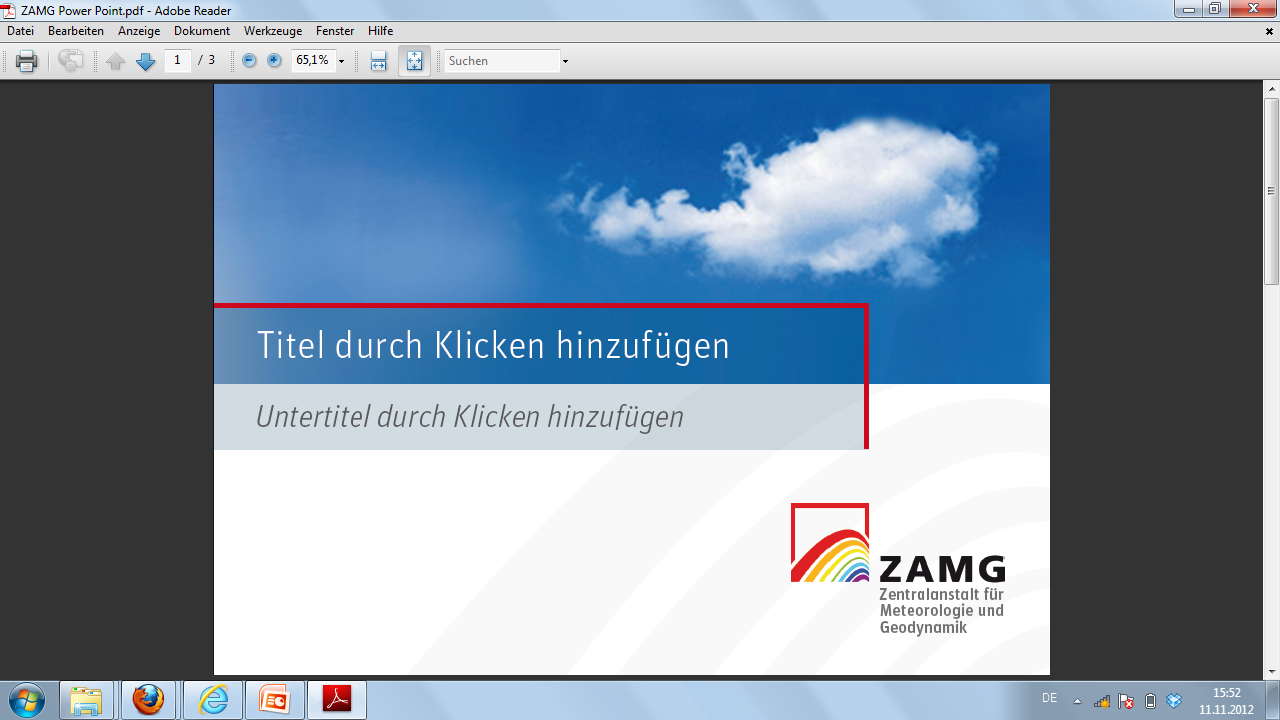 Warnings – From science to the user
Flow of information –CAP format
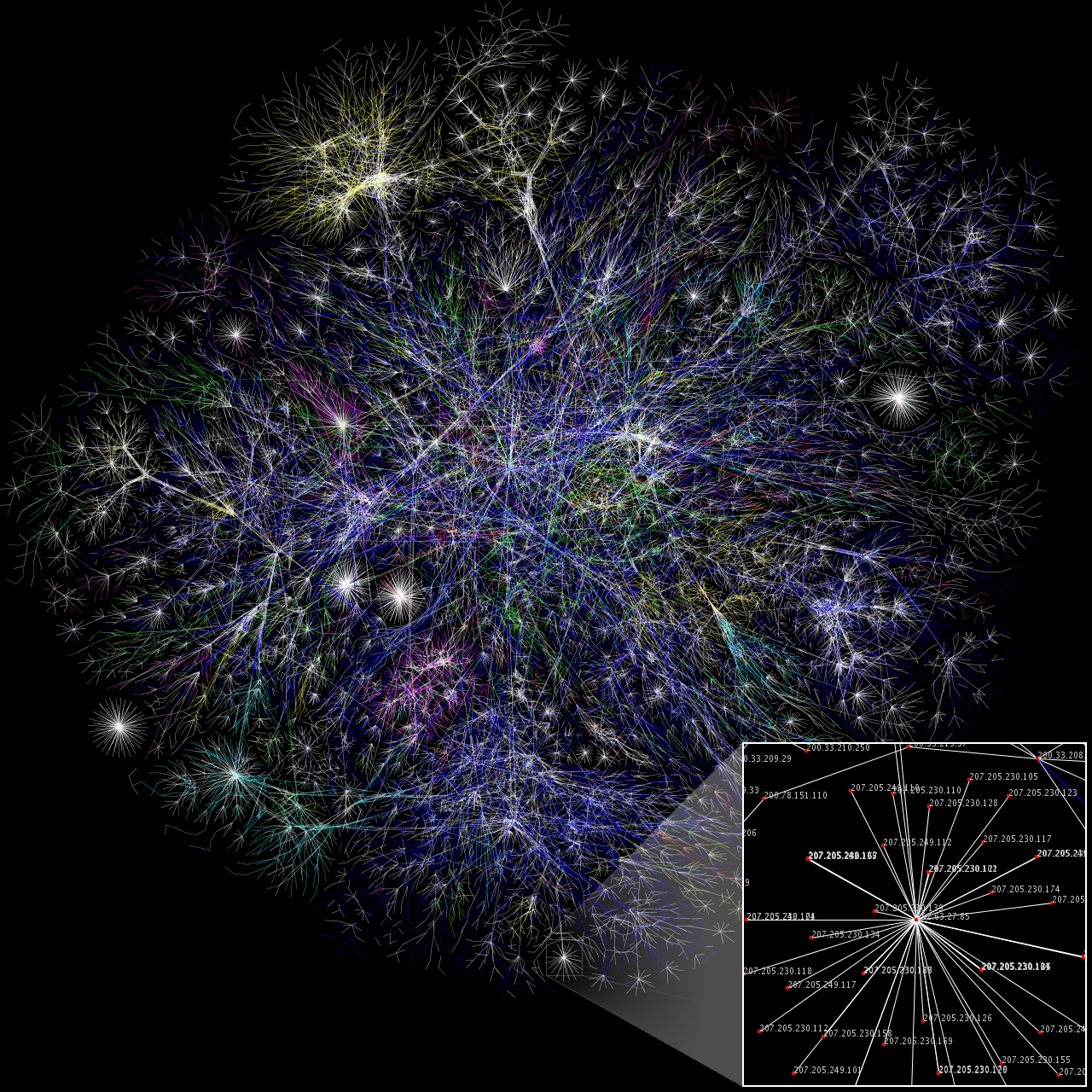 User types:



Responsible 
authorities
Individuals
Companies
. . . . .
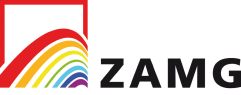 Zentralanstalt für
Meteorologie und
Geodynamik
UN - ISDR Sendai Framework of Actions, 2015
Early warning criteria: users
To develop and strengthen: 

people-centred multi-hazard forecasting and early warning systems, 

tailor them to the needs of users, including social and cultural requirements 

and broaden release channels for disaster early warning information
Sendai Framework of Actions 2015
Early warning criteria: users
To develop and strengthen: 

people-centred multi-hazard forecasting and early warning systems, 

tailor them to the needs of users, including social and cultural requirements 

and broaden release channels for disaster early warning information


	Imagine how your user thinks, feels and what she/he reacts on!
Meteoalarm
Eumetnet mandate
Make NHMS warnings visible in an understandable way 

Cooperation with users from Civil Protection – media – ERCC

See harmonisation as permanent task, not precondition

Start simple and upgrade later (multi hazard and integrating new partners)

Offer other partners access to a highly visible platform (Hydro . . . )

Clear datapolicy for the re-use of data
EUMETNET:  European Plattform for Alerts
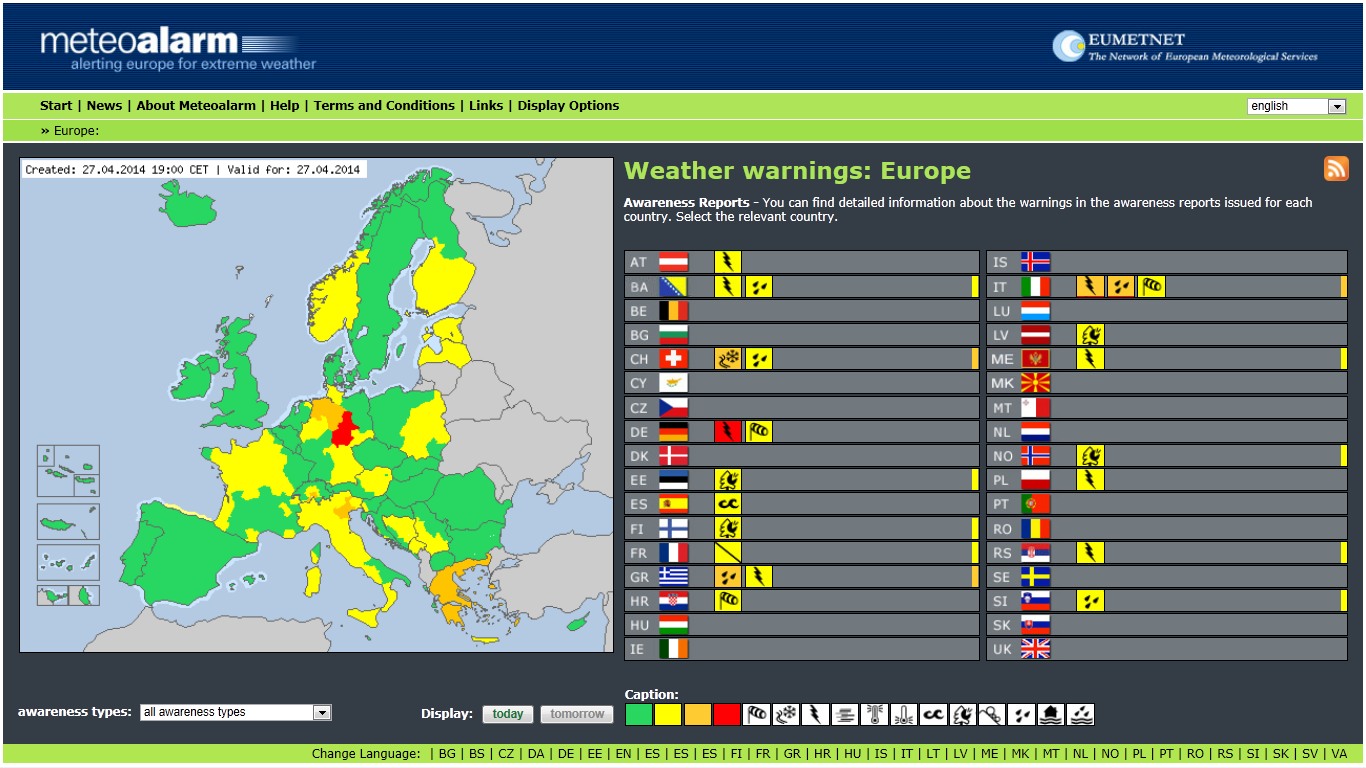 Meteoalarm - ERCC
alerts for 5 days
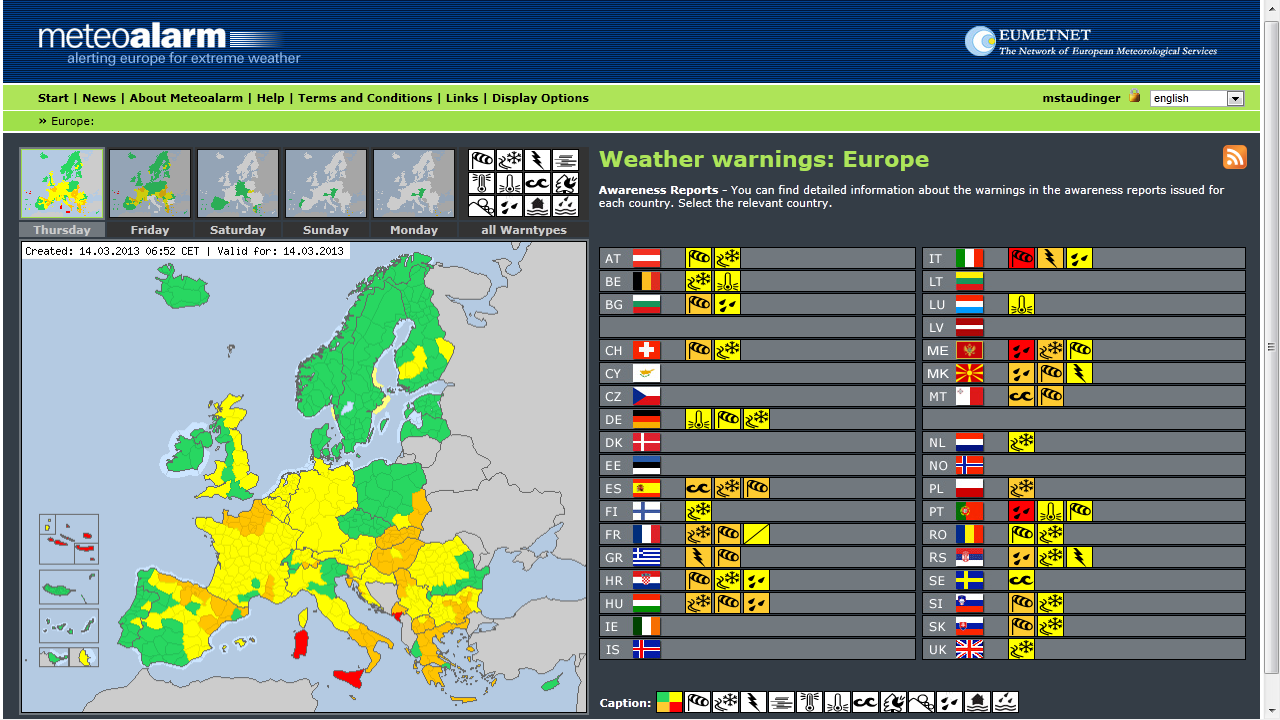 Meteoalarm
National level
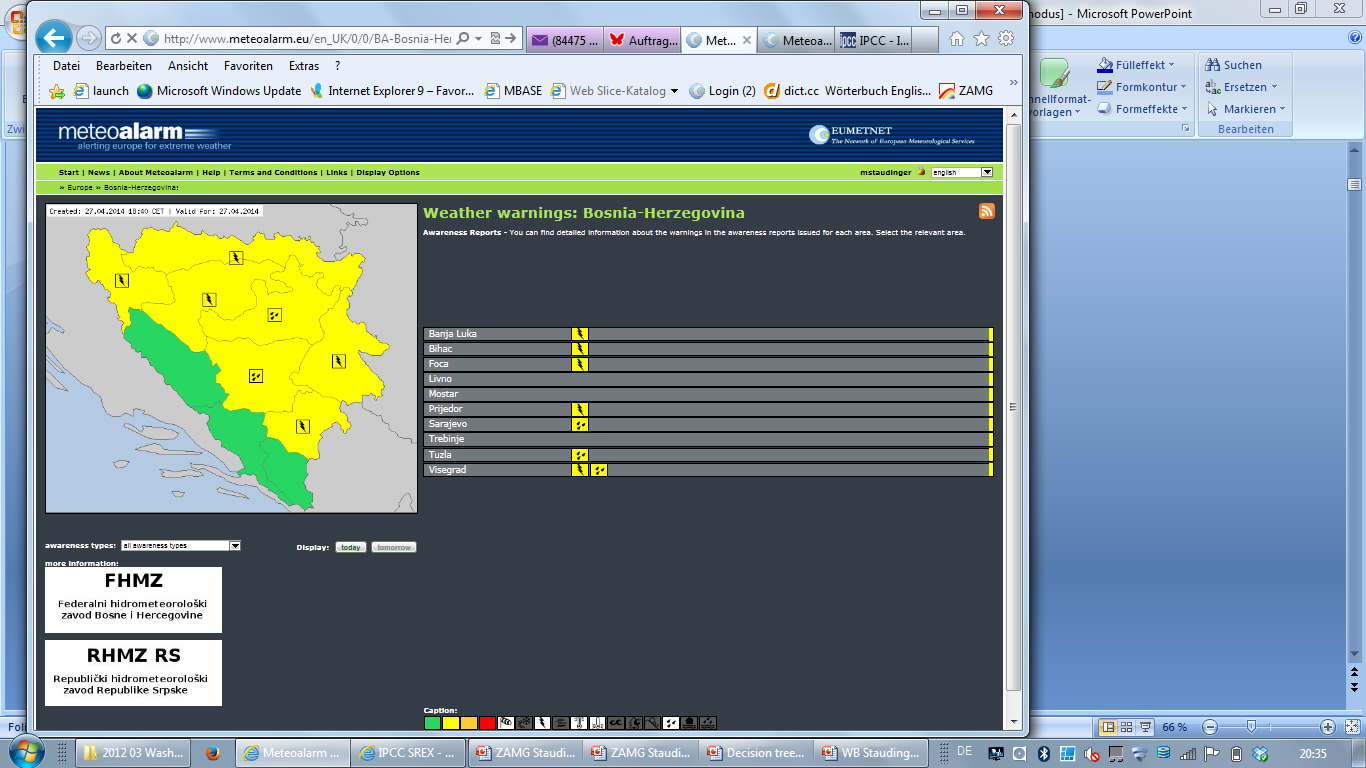 Meteoalarm
Subnational level
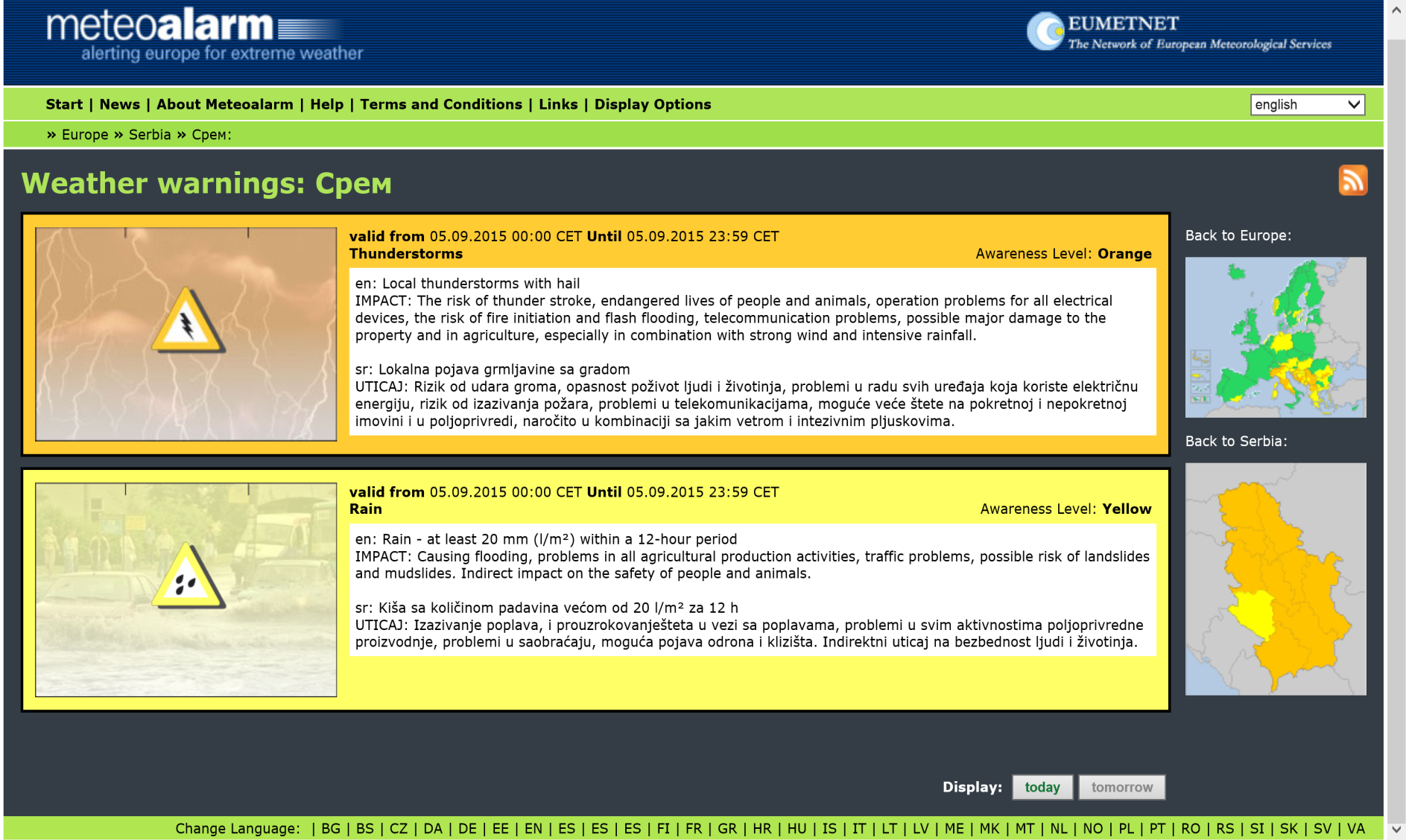 Meteoalarm: 33 Partners
How to harmonize?
Meteoalarm
e.g. 36h ahead: how much certainty do we have?
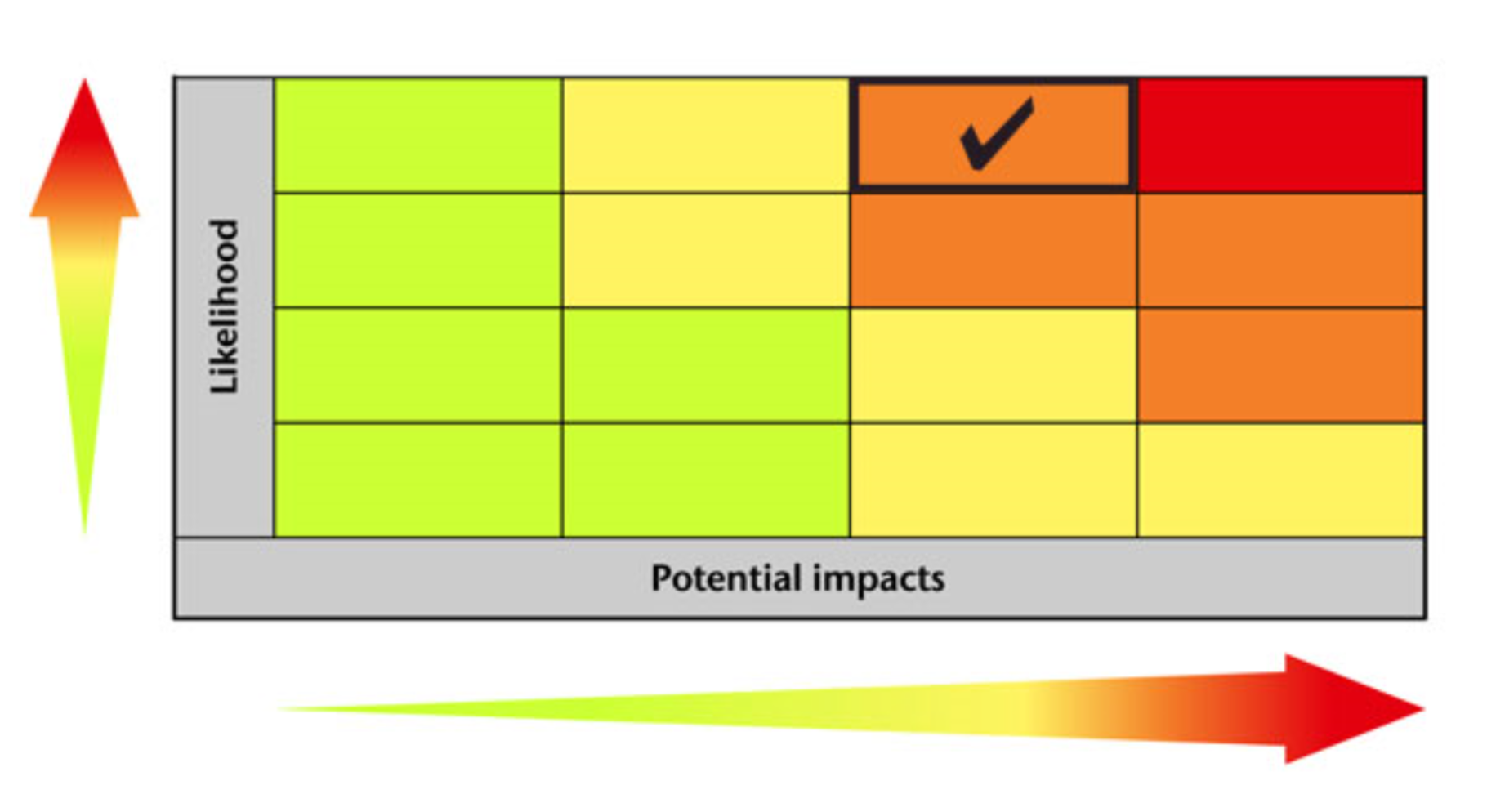 European coordination
EMI -  Europen Meteorological Infrastructure
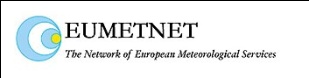 ERCC
EC
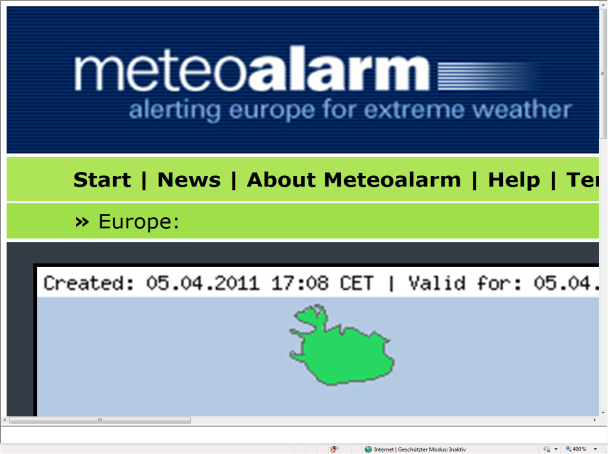 Copernicus
EMS
Emergency Management Service
Civil Protection
NHMS´s
EFAS
European Flood Alert System
public
EFFIS
European Forest Fire Info System
Civil Protection
NHMS´s
public
Civil Protection
NHMS´s
public
Civil Protection
NHMS´s
public
Meteoalarm cap import
What are the most necessary points for CAP data import
24.09.2015
Folie 16
Uniform consistent file format
Secure way for data transfer

Sender verification

Small data volume
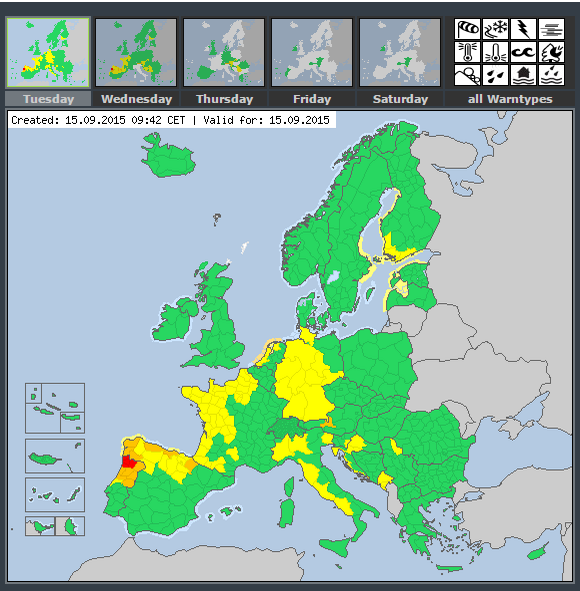 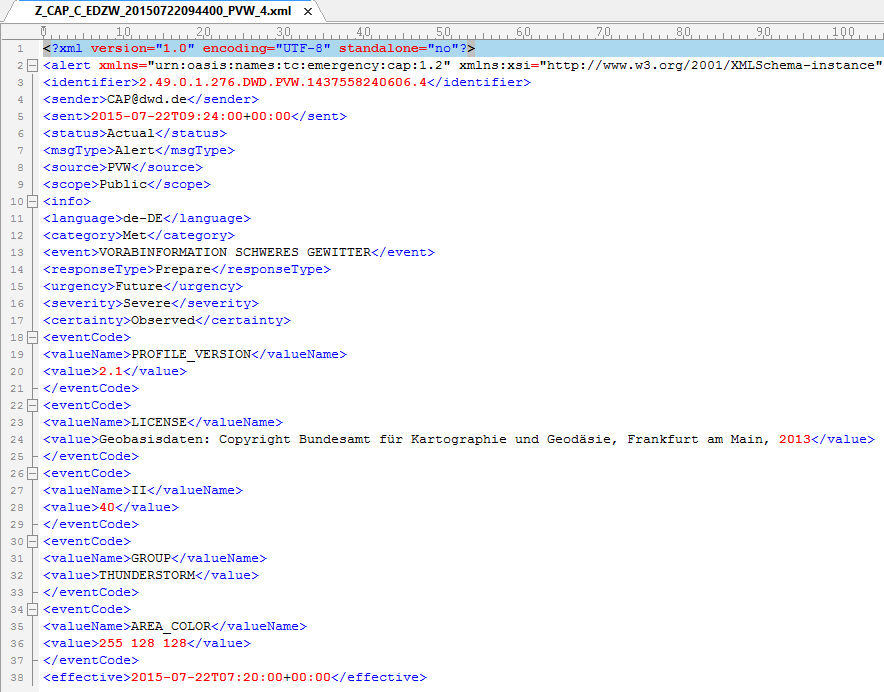 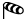 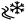 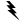 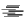 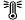 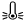 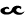 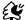 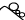 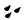 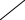 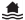 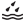 Meteoalarm cap import
A.2.  Severe Thunderstorm Warning
24.09.2015
Folie 17
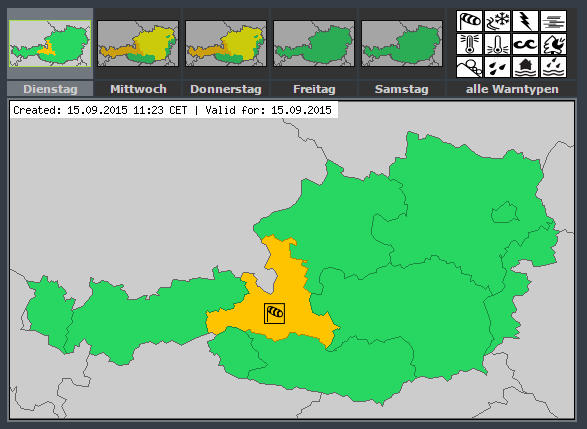 <?xml version = "1.0" encoding = "UTF-8"?>
<alert xmlns = "urn:oasis:names:tc:emergency:cap:1.2">
  <identifier>KSTO1055887203</identifier> 
  <sender>KSTO@NWS.NOAA.GOV</sender> 
  <sent>2003-06-17T14:57:00-07:00</sent>
  <status>Actual</status> 
  <msgType>Alert</msgType>
  <scope>Public</scope> 
  <info>
    <category>Met</category>   
    <event>SEVERE THUNDERSTORM</event>
    <responseType>Shelter</responseType> 
    <urgency>Immediate</urgency>   
    <severity>Severe</severity>   
    <certainty>Observed</certainty>
    <eventCode>
      <valueName>SAME</valueName>
      <value>SVR</value>
    </eventCode>
    <expires>2003-06-17T16:00:00-07:00</expires>  
    <senderName>NATIONAL WEATHER SERVICE SACRAMENTO CA</senderName>
    <headline>SEVERE THUNDERSTORM WARNING</headline>
    <description> AT 254 PM PDT... </description>
    <instruction>TAKE COVER IN A SUBSTANTIAL SHELTER UNTIL THE STORM PASSES.</instruction>
    <contact>BARUFFALDI/JUSKIE</contact>
    <area>       
     <areaDesc>EXTREME NORTH CENTRAL TUOLUMNE COUNTY IN CALIFORNIA</areaDesc>       <polygon>38.47,-120.14 38.34,-119.95 38.52,-119.74 38.62,-119.89 38.47,-120.14</polygon>       <geocode>	<valueName>SAME</valueName>	<value>006109</value>
       </geocode></area>
Appendix A.  CAP Alert Message Example from CAP 1.2 Definition
DWD – Detail Event-Code
<eventCode>	
  <valueName>II</valueName>
  <value>40</value>
</eventCode>		
<eventCode>
  <valueName>GROUP</valueName>	
  <value>THUNDERSTORM</value>		
</eventCode>		
<eventCode>			
  <valueName>AREA_COLOR</valueName>			
  <value>255 128 128</value>		
</eventCode>
meteoalarm – Detail Event-Code
<parameter>
 <valueName>awareness_level</valueName>
 <value>2; yellow; Moderate</value>
</parameter>
<parameter>
 <valueName>awareness_type</valueName> 
 <value>3; Thunderstorm</value>
</parameter>
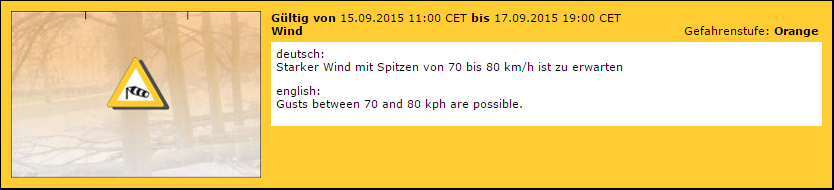 [Speaker Notes: Oasis: onset and effective????
http://www.meteoalarm.eu:8080/mediawiki3/index.php/CAP_Profile_Meteoalarm#.3Ceffective.3E]
Meteoalarm CAP Import
To be considered: More meteorological definitions in the cap standard
24.09.2015
Folie 18
Hazard families & types

Example:


WIND (Family) 
Types:
WIND GUST
STRONG WIND
STORM
STORM GUST 
STRONG STORM GUST
HURRICANE GUST
EXTREME HURRICANE
<category>met</category>
<event>wind</event> // family i.E. wind

or

<category>met</category>
<event>STORM GUST</event>
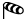 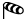 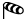 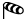 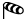 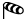 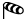 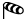 If there were precisely defined hazard families and types (only in english) 
the automated processing of CAP Import is easier if the contents is submitted from  different data providers.
Meteoalarm cap import
Next step: More definitions in cap standard
Folie 19
How we can handle it:
https://www.transifex.com/
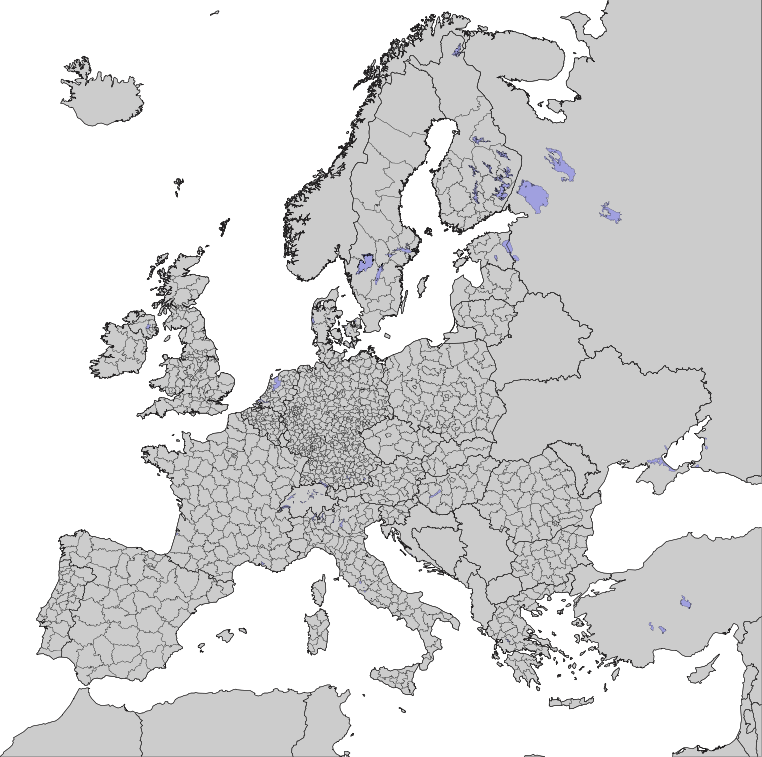 Meteoalarm CAP Import
Area (GEO-Block)
24.09.2015
Folie 20
<area>
 <areaDesc>Tirol</areaDesc>
 <geocode>
 	<valueName>NUTS3</valueName>
	<value>AT331</value>
 </geocode>
 <geocode>
 	<valueName>NUTS3</valueName>
	<value>AT332</value>
 </geocode>
 <geocode>
 	<valueName>NUTS3</valueName>
	<value>AT334</value>
 </geocode>
 <geocode>
 	<valueName>NUTS3</valueName>
	<value>AT335</value>
 </geocode>
</area>

GeoCodeType = valueName (NUTS1, NUTS2, NUTS3, FIPS,ISO,POLYGON)
GeoCodeValue = Value

Meteoalarm accep
FIPS = Federal Information Processing StandardNUTS = Nomenclature of Territorial Units for Statistics
More Infos:
https://en.wikipedia.org/wiki/Nomenclature_of_Territorial_Units_for_Statistics
<area>
<areaDesc>Kreis Oberspreewald-Lausitz</areaDesc>
<polygon>
51.87702940004095,14.088675621569617 51.87003708685973,14.08044216993074 51.85287887420008,14.078102990128762 51.83181773504938,14.075865993426012 51.82706623838247,14.097179068038894 51.82684476221858,14.101507564489555 51.825008128972684,14.104152903925536 51.82395668771882,14.105261468447232 51.81712557967945,14.111318180615598 51.79937845016187,14.124437728439165 51.789932521158526,14.123192516544806 51.789839060932586,14.116228306327562 51.76600063924773,14.10493102500672 51.76189012966807,14.10327067199027 51.753246972167425,14.101092988801115 51.74501037236926,14.10656544750579 51.739392087837025,14.110342861223197 51.73848359414081,14.111779676060694 51.73762413900528,14.114264839047609 51.736939868027676,14.117793755818383 51.736667458880746,14.121398803251727 51.7370196253839,14.126663684993929 51.73821534273755,14.132315011441092 51.73997537030715,14.139230299499328 51.731087846542785,14.144714978852136 51.73003810248211,14.145167774353812 51.72934268956448,14.145228281611555 51.71286698798225,14.13709772191297 51.711901858790505,14.136556846336301 51.70641771957343,14.130364566426307 51.70393130302965,14.12597744235497 51.708284045134924,14.118842432314796 51.70814802579275,14.116222098152537 51.67395956715359,14.092539063618304 51.63935235666194,14.127687642102774 51.638113355767636,14.130194898605955 51.635648401434175,14.138582682909492 51.636121653054325,14.144265569889066 51.63750045805619,14.155897947406904 51.639291397012705,14.167274632974426 51.63681417532019,14.180595998667854 51.61627604561934,14.209111401136028 51.59981782055382,14.190478210380142 51.59255099832793,14.175980122723699 51.5920384029101,14.17479650194943 51.59138693957095,14.169972031583528 51.592321680058745,14.160762849340331 51.56170862638352,14.152520475615752 51.555590540043724,14.161583759366442 51.54584594382782,14.165008784117077 51.54142057326542,14.163065806020654 51.54353360148195,14.143140624124479 51.54410019279341,14.137046216944958 51.520974588523046,14.105814587433947 51.51424198559985,14.100651026872821 51.49448840993483,14.08946103355693 51.479727072152514,14.088522458621508 51.459770772573535,14.05636569256592 51.44561251986365,14.063470622434213 51.41703603336865,14.037716171199165 51.4089486769928,14.020890870440583 51.404791708707755,14.015935287390414 51.3945844887321,14.004557832544167 51.392747850819084,14.003625958537329 51.38090186752533,13.999758272245558 51.384708497871685,13.971043442581315 51.39180830939773,13.944960773092854 51.39112600864139,13.943657177395261 51.379127351803376,13.90977201745779 51.37871920767281,13.907698117572961 51.3755209775276,13.884378525772359 51.375434100662204,13.881767448365014 51.375621042459194,13.87871600196981 51.37664455379963,13.87130802541435 51.37705228430846,13.869654151315649 51.378189418941844,13.86706068212743 51.380049615978294,13.864376116156427 51.382097175520336,13.859862807988643 51.38542904908963,13.834918003375929 51.38261261662941,13.833878984824421 51.376978319543106,13.83502467437571 51.37019061088592,13.81935275788522 51.36066270567282,13.776387397729286 51.36259887550695,13.73874927850229 51.365086934819274,13.717043481545401 51.36701179340383,13.7036261676739 51.370410887868275,13.694885241271491 51.37424374832082,13.690043602234917 51.3766335391937,13.69521682189048 51.3829619250146,13.701585767055109 51.42394503478599,13.718730798102587 51.432517110723744,13.722054417132448 51.44410527345951,13.720143918339256 51.45901932861353,13.714169895075093 51.48021605920311,13.695377703132145 51.4823888310371,13.69329356659638 51.48770842982653,13.679744698846719 51.4934854327953,13.658492291123645 51.50496670907536,13.636254222210294 51.5279182153779,13.653848917281195 51.52794309038774,13.666684590862019 51.527950246731514,13.683792365697638 51.52556949067516,13.682587637774217 51.52333854874166,13.682836899555916 51.52129512594276,13.687472884901268 51.520348619858524,13.707413022340411 51.520442665075905,13.711562307467426 51.53655146417128,13.796067337140311 51.544453590154234,13.808767779545772 51.54861511790862,13.816102697735952 51.55122111771315,13.821419363342688 51.56354434010647,13.849621992566659 51.564931128122545,13.85754072372234 51.56412927144907,13.869547344530496 51.567409473428974,13.87577128254674 51.57103999733813,13.8791894414096 51.57555107302472,13.880476327675398 51.59541518176651,13.871446043534489 51.60002893324619,13.87670265630302 51.619037620615245,13.889043091291763 51.61988141544714,13.889452872581519 51.621191795381876,13.88960780557675 51.63161104026817,13.88836867047428 51.64791363776218,13.8854658697328 51.65195639544036,13.878888497576796 51.659168162365376,13.862219887943661 51.665608762949766,13.846300639750018 51.69545457814168,13.827084811011499 51.70869997421126,13.80851103930277 51.72704214023788,13.800169069115524 51.73718150824058,13.796623901774671 51.743386259839134,13.814667857053957 51.75939868585494,13.827455162331018 51.78766762696262,13.837940993168884 51.80502808554023,13.83478281570907 51.81900038663032,13.830095670675286 51.825202979878874,13.83720502043338 51.82815256659188,13.841185306751616 51.835905618051775,13.851086241653345 51.839057194609936,13.852684722863847 51.84848035339542,13.843288402036128 51.84931324090679,13.842171891643478 51.853371800342394,13.83041540688087 51.853508371730584,13.82747353654812 51.8567604167178,13.82614084018867 51.86385808951064,13.832812051876681 51.89263288393924,13.863621545220335 51.903165279208615,13.922995125460107 51.89837622837356,13.980263866763645 51.89805861047196,13.982190152728613 51.89692970889123,13.987824328042416 51.895661061125374,13.993913330992383 51.89494915898223,13.997293770858883 51.894067756307265,14.000006096695477 51.887245071716414,14.020903700972768 51.885143572790064,14.027988358278161 51.884668879199694,14.030323644368574 51.880517992215445,14.055947041602467 51.88022707099954,14.058441761770307 51.87702940004095,14.088675621569617 51.87702940004095,14.088675621569617
</polygon>
<geocode>
<valueName>WARNCELLID</valueName>
<value>112066000</value>
</geocode><geocode>
<valueName>STATE</valueName>
<value>BB</value>
</geocode>
<altitude>0.0</altitude>
<ceiling>9842.5197</ceiling>
</area>
National Warnings and Meteoalarm
Warnings are both displayed at the ZAMG website and sent to Meteoalarm.
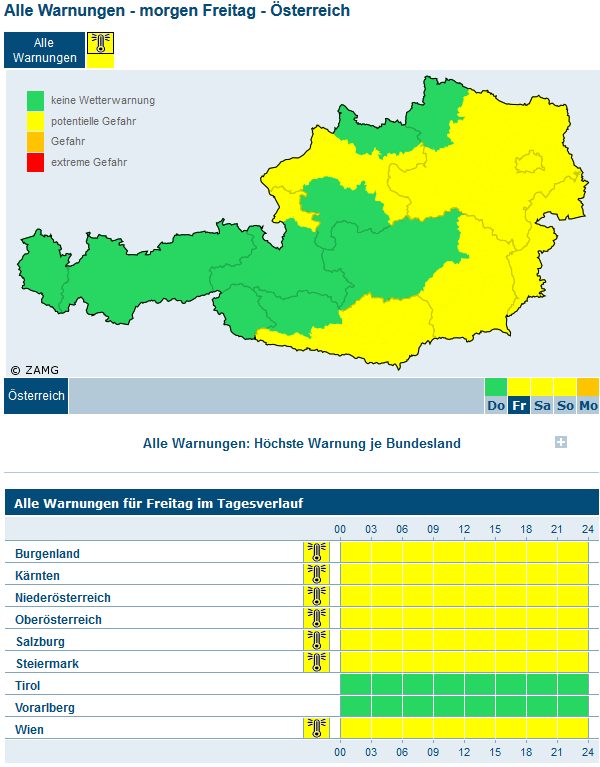 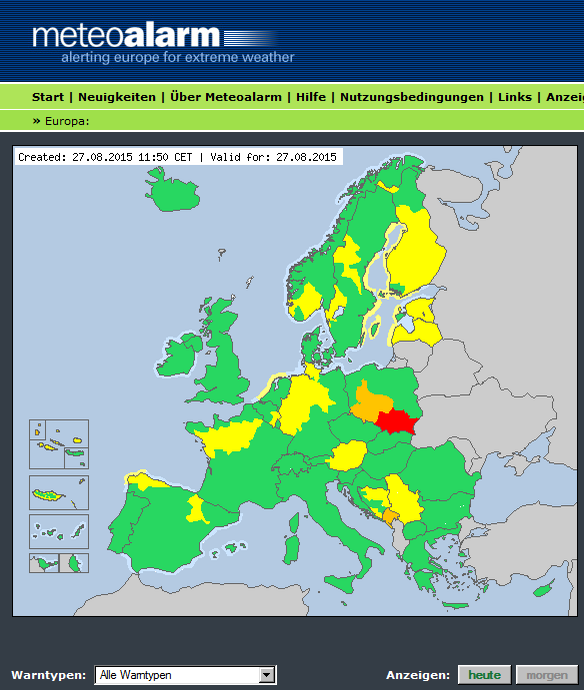 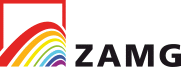 ZAMG WarningsDatabase
CAP
SOAP
Modified Version of CAP
To use the CAP Standard for meteorology, amendments had to be made
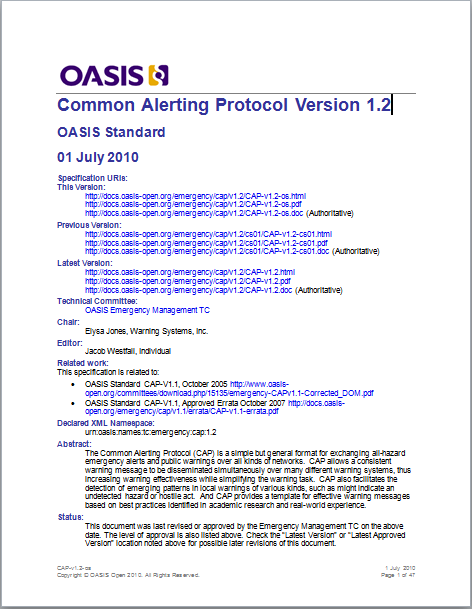 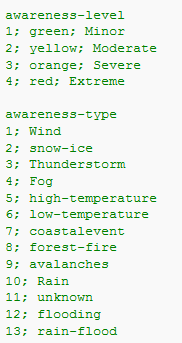 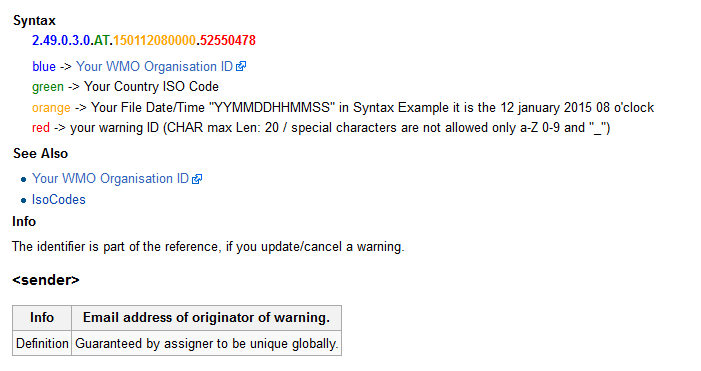 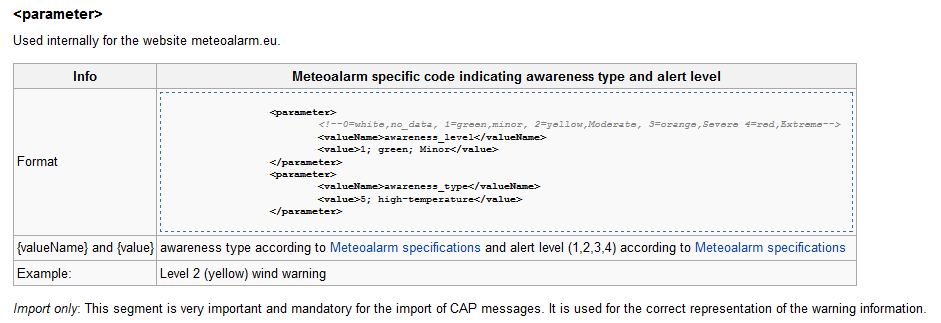 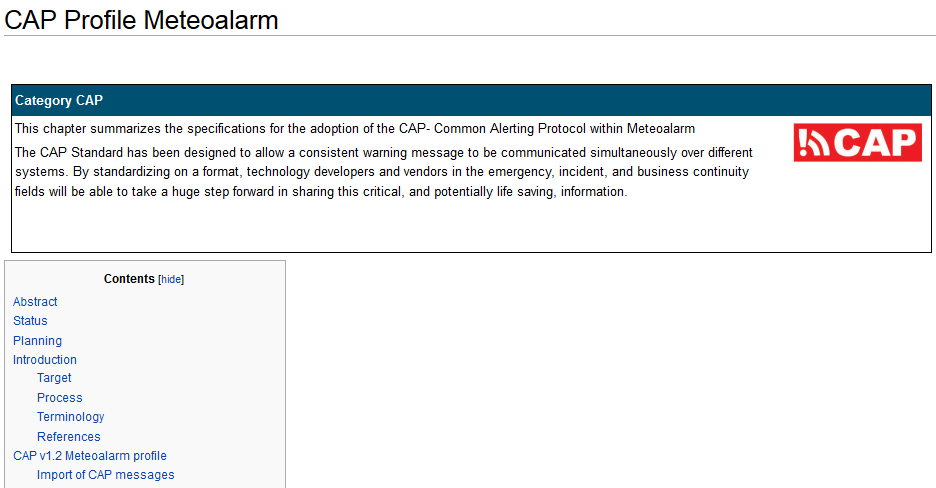 Google CAP Examples
Wind Warning #1913-0 (ALERT)
This (fictional) warning describes one event as follows:

Upper Austria:	Gusts up to 75 kph from 2015-07-01 15:00 to 2015-07-01 22:00  
Salzburg: 		Gusts up to 75 kph from 2015-07-01 15:00 to 2015-07-01 22:00  
Lower Austria:	Gusts up to 85 kph from 2015-07-01 17:00 to 2015-07-01 23:00
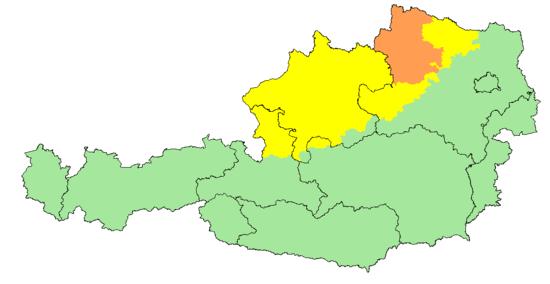 XML files for Meteoalarm:	   1
CAP files:		   3

While Meteoalarm XML accepts more than one warning within one file, Meteoalarm CAP needs the warning to be split up into several files due to its inhomogenous characteristics and the limitation to one info segment.

The warning for Salzburg and Upper Austria could have been combined in one file, because the characteristics are identical in this specific case. 

This apparent advantage quickly can turn into a disadvantage, as the next example will show.
Google CAP Examples
Wind Warning #1913-1 (UPDATE)
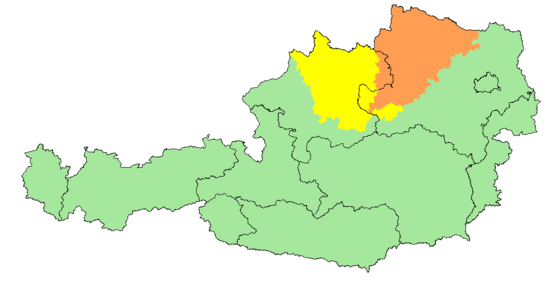 Several hours after the issue of the alert the following changes are made:

Upper Austria:	warning remains unchanged
Salzburg: 		no longer affected, warning is obsolete
Lower Austria:	increased to 95 kph,  extended to  2015-07-02 04:00
XML files for Meteoalarm:		1    (Salzburg =green, Lower Austria with new windspeed and expiration time)
CAP files:			2    (CANCEL for Salzburg, UPDATE for Lower Austria)	 	

If we had combined Upper Austria and Salzburg in the previous example, we needed to create three files for CAP instead of two. 

Firstly, one file to cancel the warnings for both Salzburg and Upper Austria. There is no possibility to cancel only a part of a warning. 

Secondly, one file with the warning for Upper Austria as a new alert. In fact, this warning is neither new nor has it changed at all.

The third file would contain the increased and extended warning for Lower Austria.
Meteoalarm CAP Import
SOAP-Webservice (Simple Object Access Protocol)
24.09.2015
Folie 25
Reasons:
No Fix IP – addresses
Authentification with username / password / security key
User Permissions for each Soap-Function 
Direct warning calculation
Error Debugging and Logging 
Software Interface (integration into various applications)
Direct Response
Faster Error debugging and warnings-import
Secure Syntax / Transmittion
Open Standard 
No Limits for Future Functions
More Infos:
http://www.w3.org/TR/soap/
https://en.wikipedia.org/wiki/SOAPhttp://sourceforge.net/projects/nusoap/
http://www.codeproject.com/Articles/140189/PHP-NuSOAP-Tutorial
Meteoalarm CAP Import
Meteoalarm info block
24.09.2015
Folie 26
<info>
                <language>en-GB</language>
                <category>Met</category>
                <event>Thunderstormwarning</event>
                <responseType>Monitor</responseType>
                <urgency>Future</urgency>
                <severity>Moderate</severity>
                <certainty>Likely</certainty>
                <effective>2015-07-01T15:11:16+02:00</effective>
                <onset>2015-07-02T15:00:00+02:00</onset>
                <expires>2015-07-02T22:00:00+02:00</expires>
                <senderName>ZAMG Central Institute for Meteorology and Geodynamics</senderName>
                <headline>Thunderstormwarning</headline>
                <description>
                        Thunderstorms with gusts are expected.
                </description>
                <web>http://warnungen.zamg.at/html/de/morgen/Gewitter/at/tirol/</web>
                <parameter>
                        <valueName>awareness_level</valueName>
                        <value>2; yellow; Moderate</value>
                </parameter>
                <parameter>
                        <valueName>awareness_type</valueName>
                        <value>3; Thunderstorm</value>
                </parameter>
                <area>
                        <areaDesc>Osttirol</areaDesc>
                        <geocode>
                                <valueName>NUTS3</valueName>
                                <value>AT333</value>
                        </geocode>
                </area>
        </info>
CAP changes for producers and users
Thanks for your attention
24.09.2015
Folie 27
Hotline:
email: meteoalarm@backbone.co.at

Team:
Guido Schratzer (Hardware & Softwaredevelopment)
Tobias Absmann (Hardwareoperating)
Niklas Spanring (Softwaredevelopment)

phone: +43 (0)662 633434
mobile: +43 (0)664 2027035